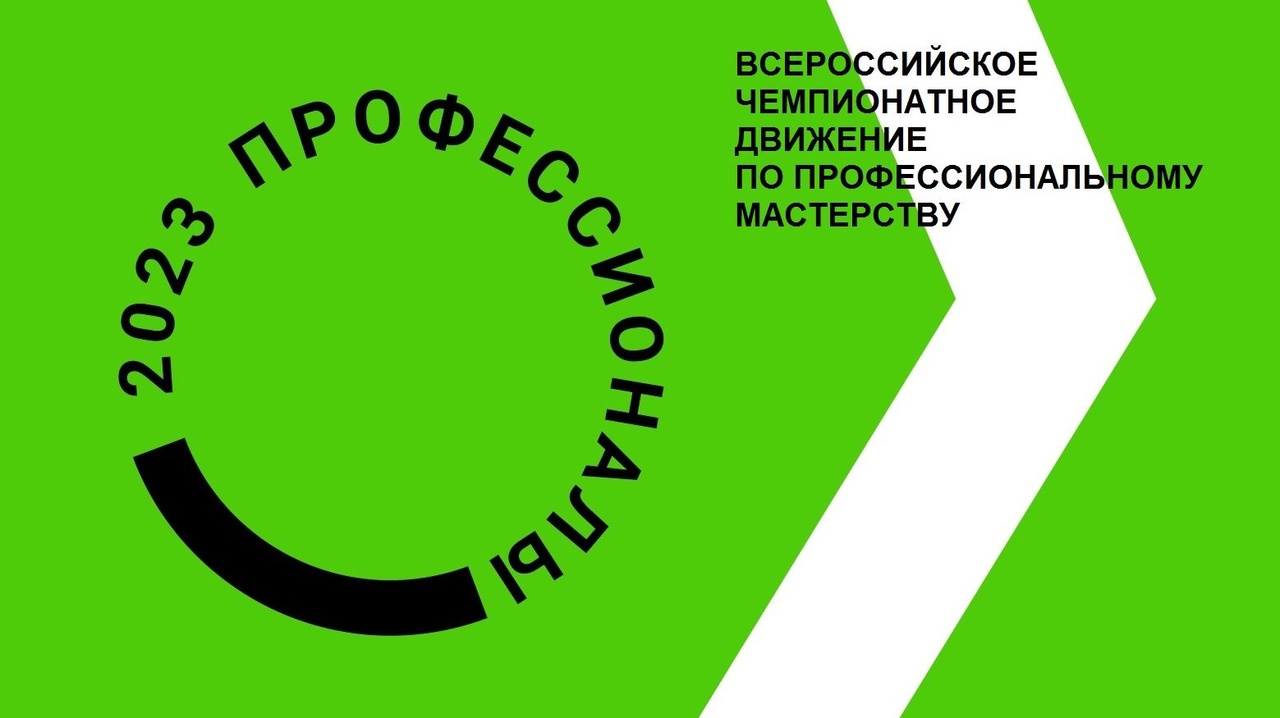 Подготовка победителя чемпионата «Профессионалы -23» в компетенции «Бухгалтерский учет»
Ишбаева Наталья Сергеевна
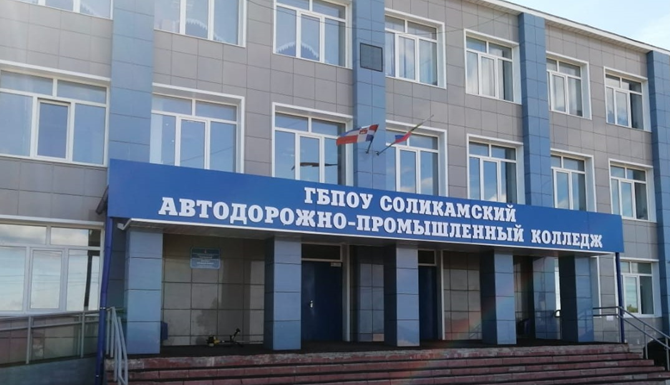 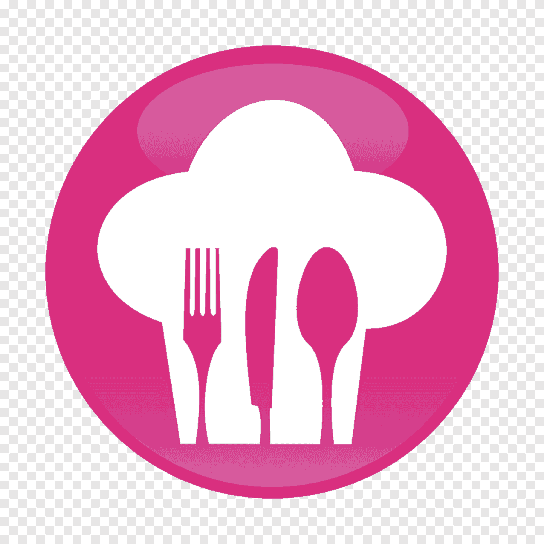 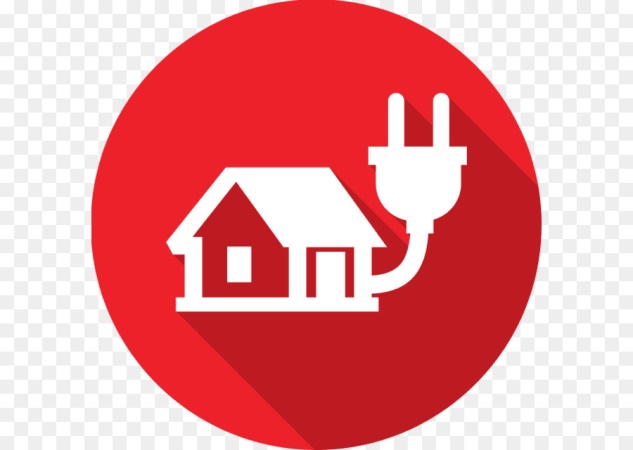 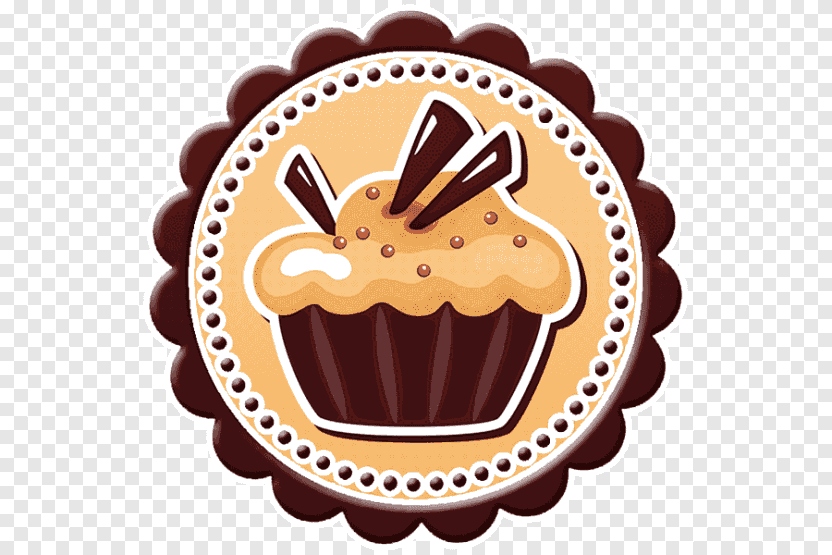 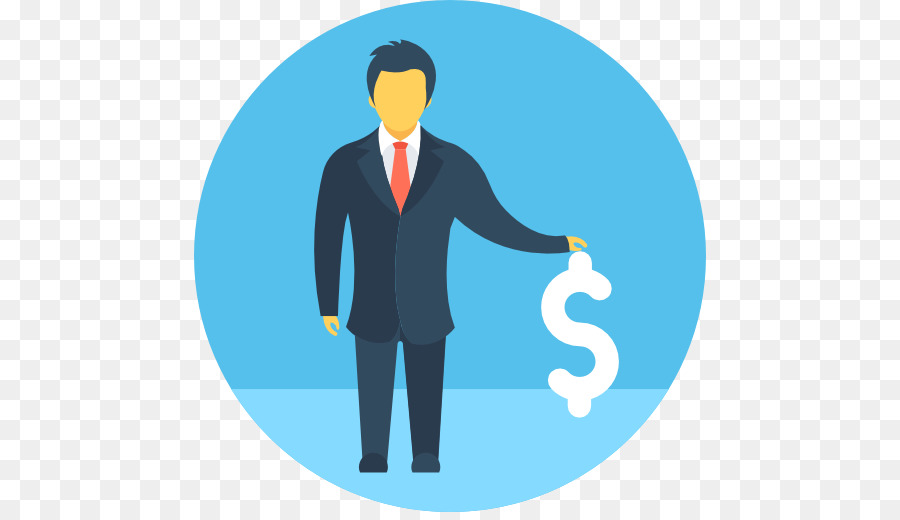 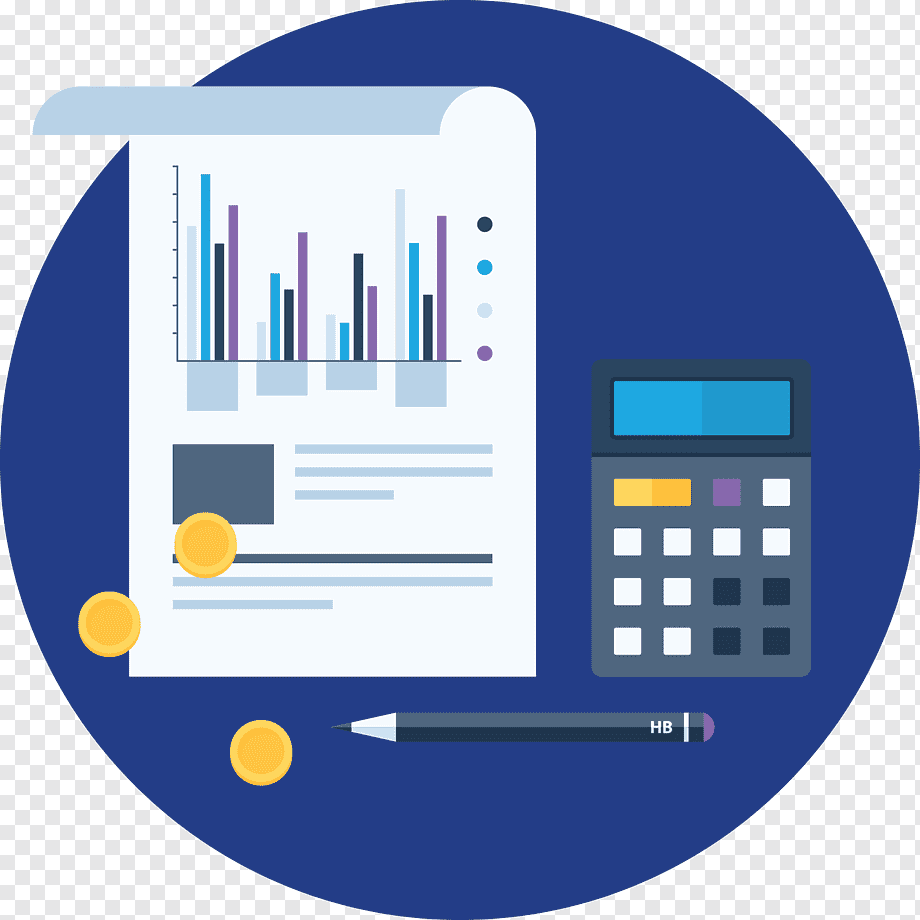 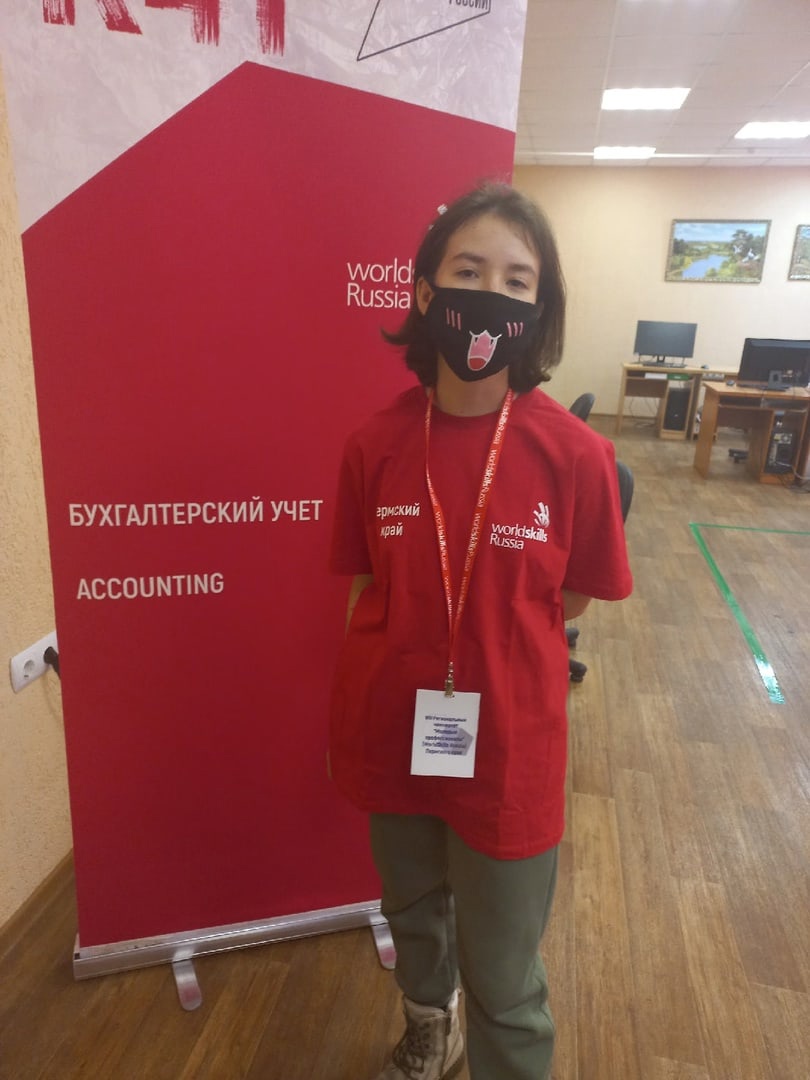 В 2022 г. в компетенции «Бухгалтерский учет» представляла техникум Фадеева Кристина, которая заняла почетное 3-е место.
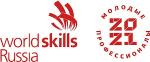 Модуль Б «Ведение налогового учета»
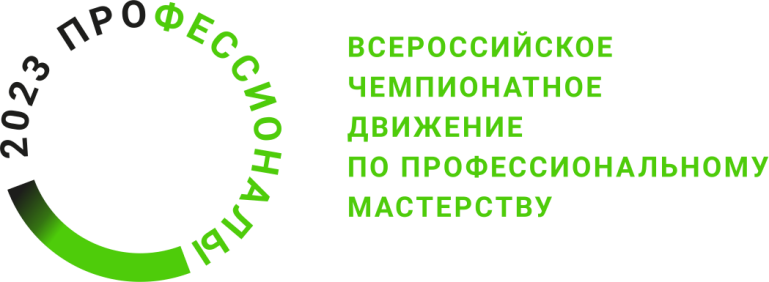 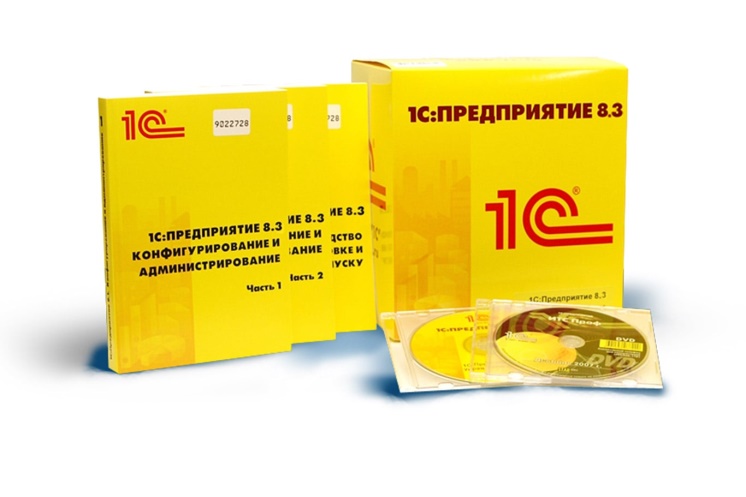 Конкурсанту нужно организовать налоговый учет и расчет налогов, поработать с налоговой документацией, составить налоговую отчетность в специализированной программе ведения бухгалтерского учета «1С Бухгалтерия 8.3»
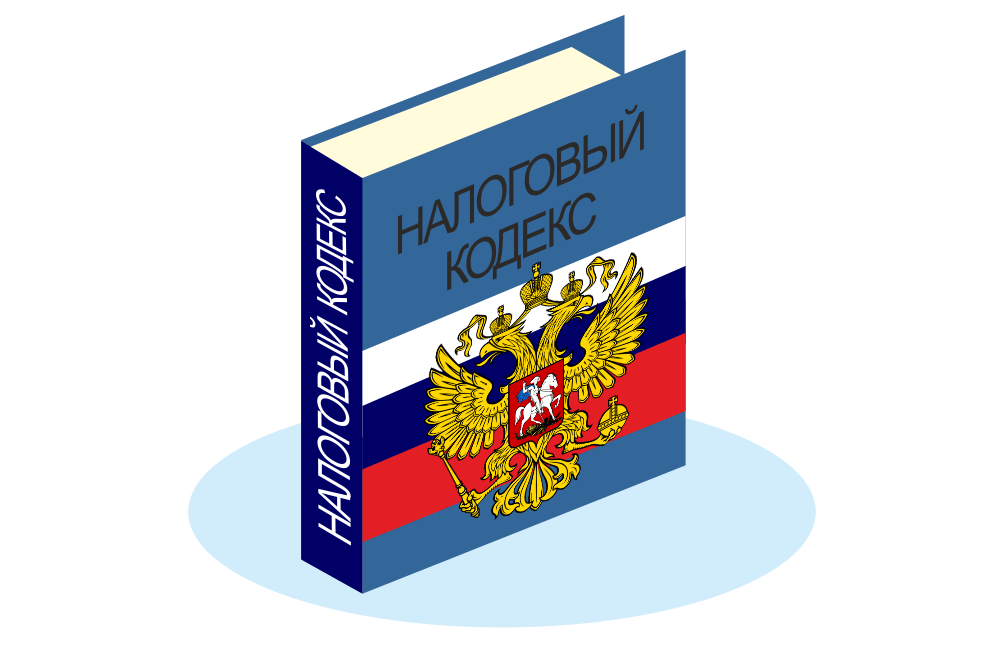 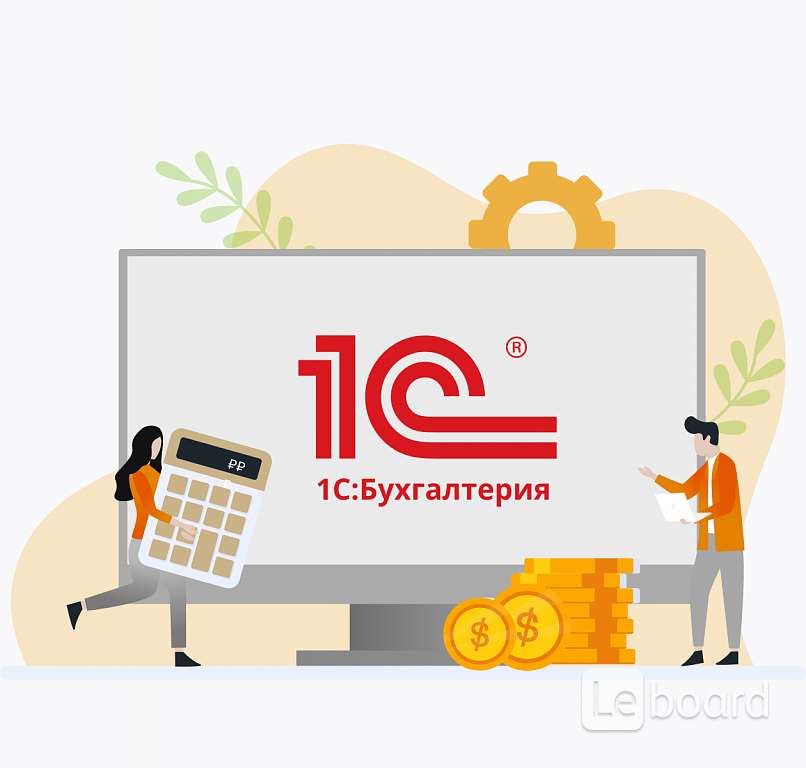 Модуль А «Текущий	учет и группировка данных»
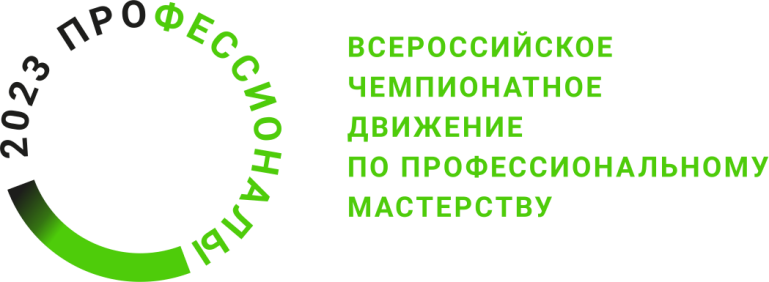 Конкурсант должен детально разбираться в программе, показать умение работать с первичной документацией, знать тонкости расчета заработанной платы и удержаний из нее, формировать стоимость внеоборотных активов, знать специфику забалансовых счетов, уметь формировать учетные регистры.
Модуль В «Составление бухгалтерской отчетности и ее анализ»
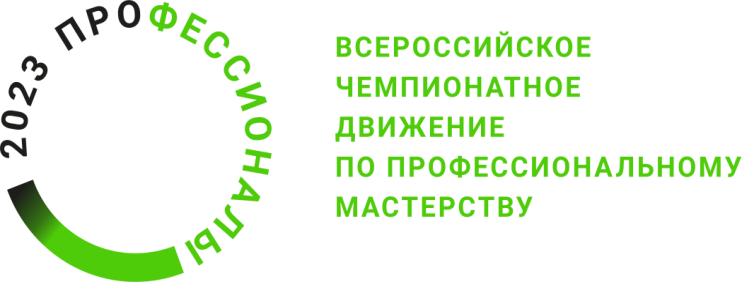 Участник должен представить экспертам составленную отчетность по данным оборотно-сальдовой ведомости: бухгалтерский баланс, сформировать показатели отчета о финансовых, движение денежных средств. Далее полученную отчетность проанализировать в программе Excel, представив расчеты
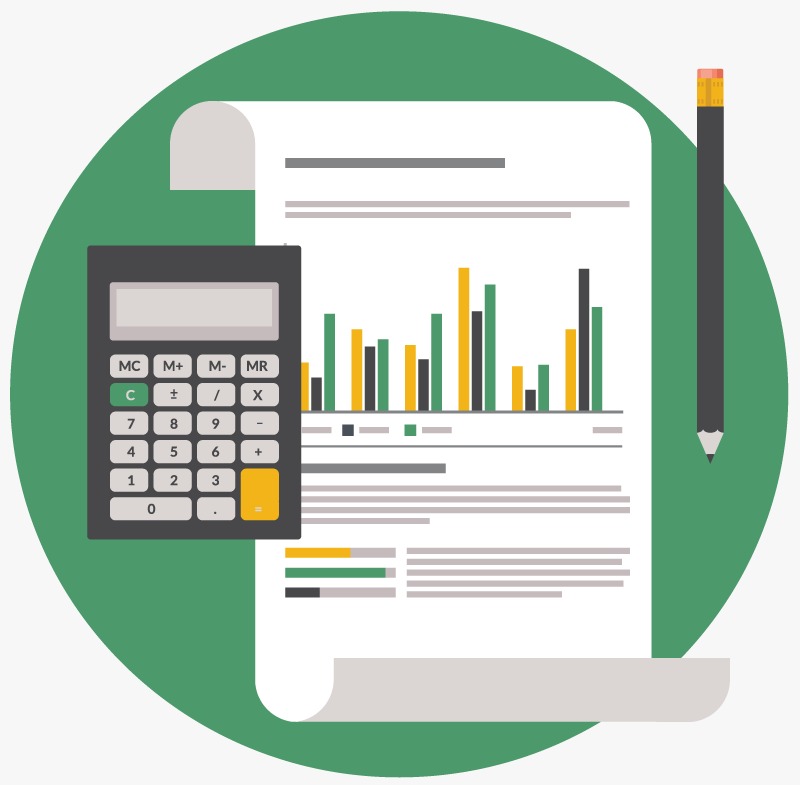 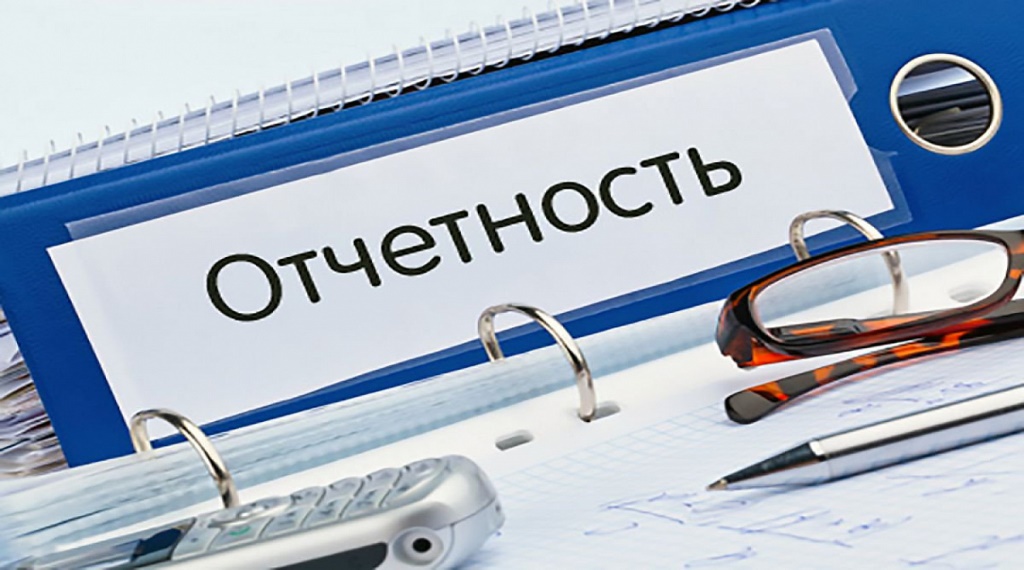 Тимофей успешно справился со всеми заданиями, заняв первое место.
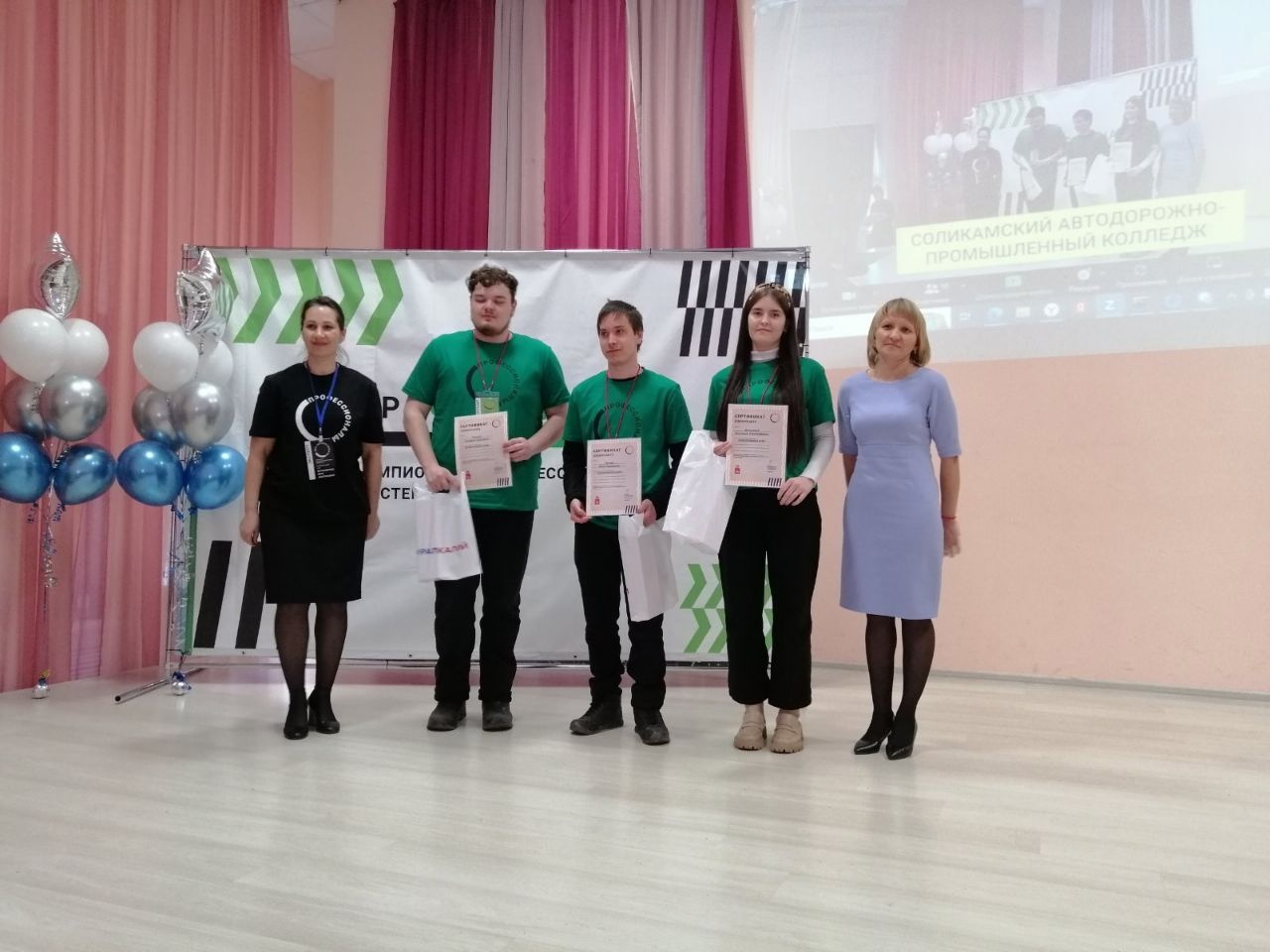 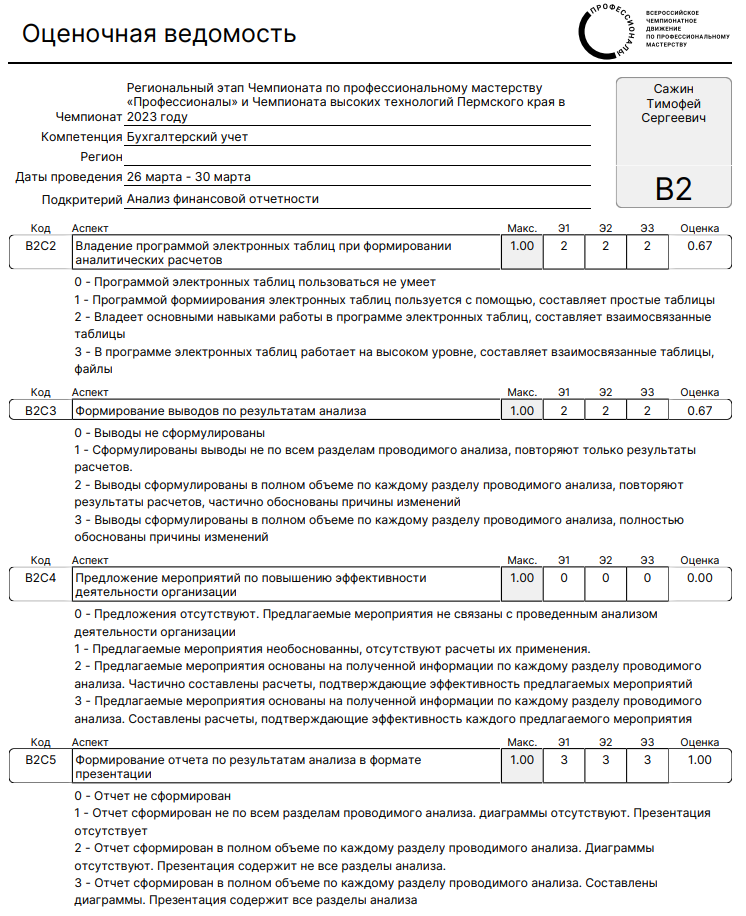 1-е место
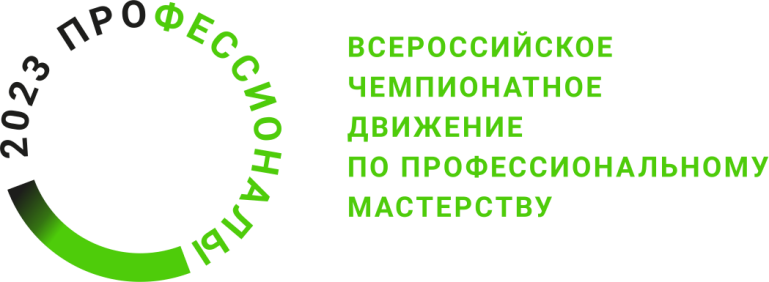 СПАСИБО ЗА ВНИМАНИЕ!!!